Кто спрятался на картинке?
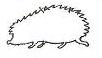 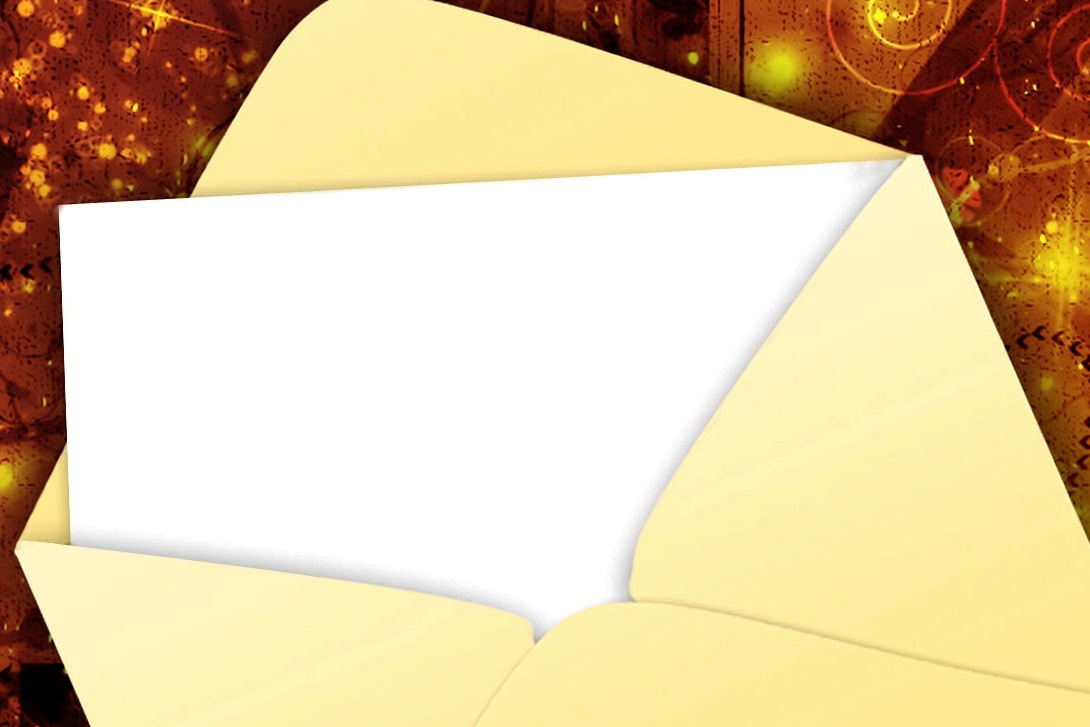 «Здравствуйте, дорогие ребята! 
Мы узнали, что вы скоро пойдете в школу. 
Значит, вы уже многое знаете и умеете? 
Расскажите,  что вы знаете о нас, 
диких животных. 
Если вы выполните все наши задания, 
то получите интересные призы! 
Вы готовы?»
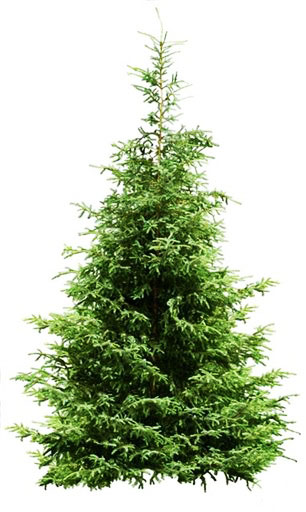 Этот зверь живет в бору, 
У стволов грызет кору. 
Летом в шубке серенькой, 
А зимою — в беленькой.
Задание:«Ребята, почему нас называют -  Дикими животными»?
День и ночь по лесу рыщет,
День и ночь добычу ищет.
Ходит-бродит молчком,
Уши серые торчком.
«Ребята, вы знаете, что я очень люблю выть на луну. Покажите, как я это делаю».
С ветки на ветку могу я летать.
Рыженький хвост никому не поймать.
Некогда летом в лесу мне играть –
Надо  грибы для зимы собирать.
«Ребята, у каждого из взрослых зверей есть детеныши. Скажите, как они называются».
Хвост пушистый,
Мех золотистый,
В лесу живет,
В деревне кур крадет.
«Мои лисята очень любят играть. Покажите, пожалуйста, веселую игру для моих детёнышей».
Хозяин лесной
Просыпается весной,
А зимой под вьюжный вой
Спит в избушке снеговой.
«Ответьте, пожалуйста, чем питаются дикие животные?»
Всю зиму между елками
Проспал мешок с иголками.
«Ф-ф.ф — хватит спать,
Пора вставать!»
Ёжик приготовил задание для ваших пальчиков.
Трав копытами касаясь
Ходит по лесу красавец.
Ходит смело и легко
Рога раскинув широко.
«Скажите, как называются жилища у диких животных?»
Спасибо вам, ребята!